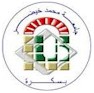 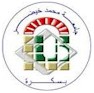 LA REPUBLIQUE ALGERIENNE DEMOCRATIQUE ET POPULAIRE
UNIVERSITÉ MOHAMMED KHIDER BISKRA
LA FACULTE DES SCIENCE EXACTES ET SCIENCE DE
                             LA NATURE ET DE LA VIE
DÉPARTEMENT DES SCIENCES DE LA NATURE ET DE LA VIE
Compétition interspécifique
Préparé Par:
Bouaziz Bessma
Rouibah Neama 
 Ben Achour Férial
Groupe:
01
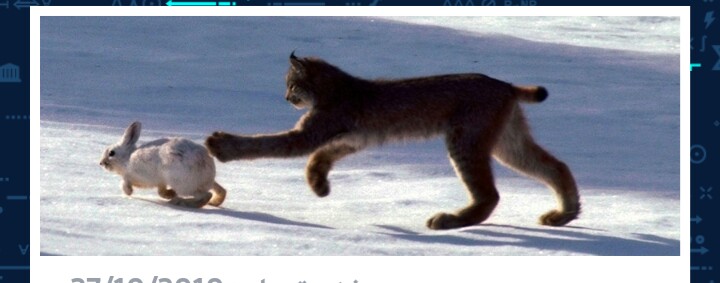 Suivi par: 
Mm.Guellati.
Année universitaire: 2019/2020
Plan de travail
Introduction 
Définition 
Les types de compétition 
Les Définition de compétition inter spécifique 
 les causes 
mécanisme de compétition
   Les conséquences 
Conclusion 
Réffirence
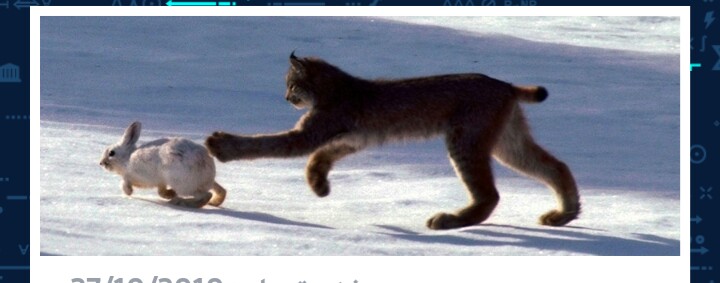 Introduction
La compétition se définit comme une interaction biotique entre deux ou plusieurs individus exploitant les mêmes ressources dont la disponibilité est limitée. On distingue deux types de compétition par lesquelles les espèces interagissent: _ la compétition par exploitation, qui n’implique pas le comportement et se produit quand deux espèces exploitent la même ressource. 
_ la compétition par interférence où, par son comportement, une espèce prive une autre espèce de l’accès à la nourriture ou à d’autres ressources indispensables à son cycle de vie, même si ces ressources sont présentes en abondance.

        alors  comment peut définir un  la compétition ?
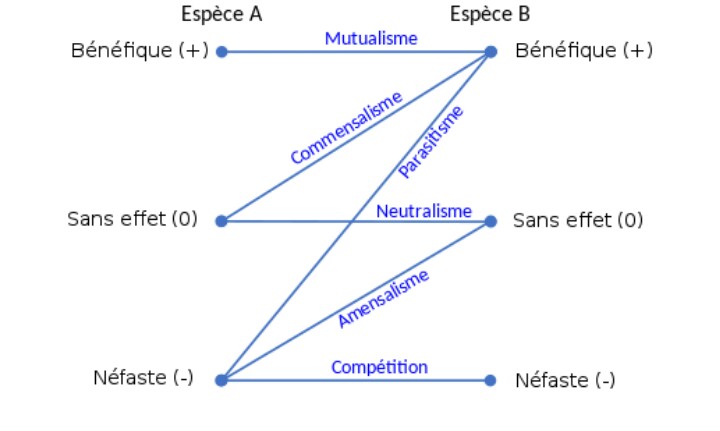 0:espèce non favorisée. 
(+):espèce favorise.
(-):espèce défavorise.



 
Prédation et 
Parasitisme
Diagramme simplifié des six principales interactions biologiques.
Définition:
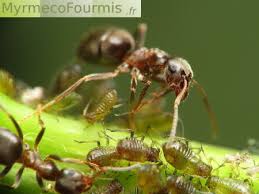 Milieux est l’environnement abiotique et biotique les être vivent
Milieux abiotique: 
relatif an milieux physico chimique; température eau; lumière
Milieux biotique :
relatif aux vivant relations entre les individu de la espèce et entre individus dépèce déférente
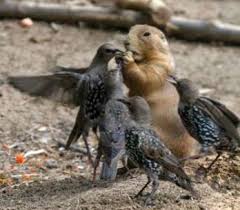 Type de compétition:
Il ya deux type de compétition

   Intra-spécifuqe:
 la compétition entre les membre 
d’ une même espèce 



Inter-spécifique;
La compétition entre les individus de
 déférente espèce
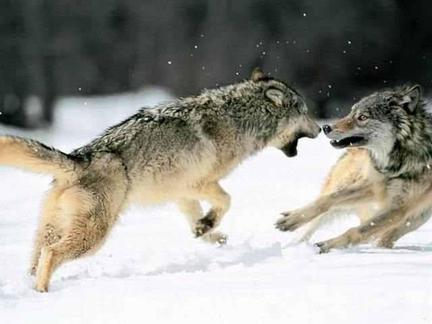 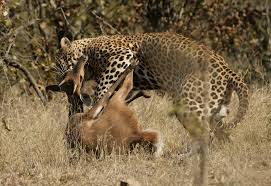 Définition La compétition  inter spécifique
La compétition  inter spécifique est la compétition qui produit entre différente espéces dans la même zone écologiqe.la compétition qui se produit pour des ressources limitées telles que la nourriture, la lumière , l’eau et le territoire.
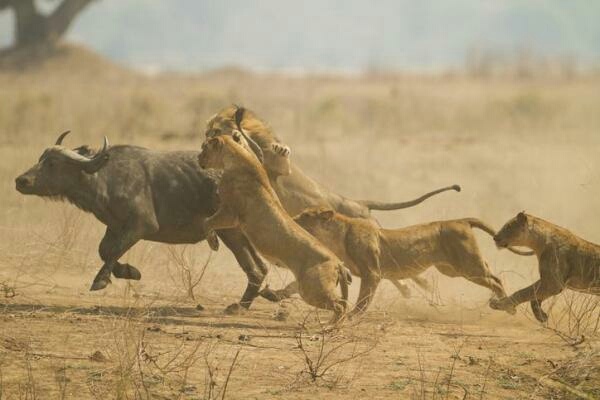 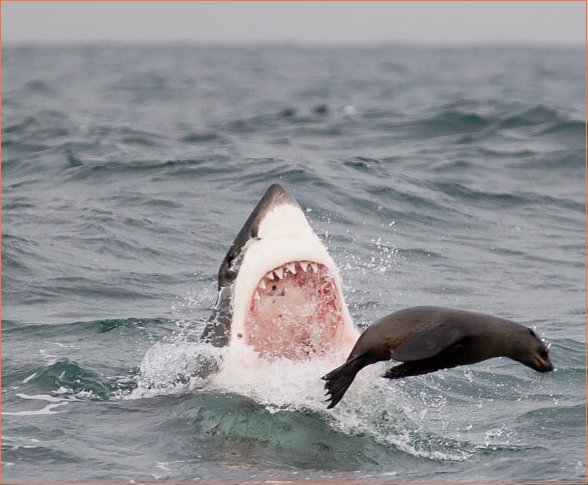 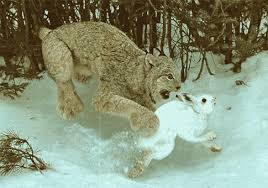 Cause de compétition:
Territorial: pour localisé leur milieu de vie ou leur abri.

partenariale: pour avoir un partenaire reproduction.

Nutritionnelle: pour avoir des ressource alimentaire. Elle augmentation avec la densité de population.
Compétition sur la présidence de troupeau
Mécanisme de compétition:
Deux type de mécanisme
indirecte
direct
exploitation
corporelle
par interférence
apparente
Mécanisme de compétition
-interaction directe entre les espèces comme dans la lutte pour des ressources limitées
2-C. direct par interférence:
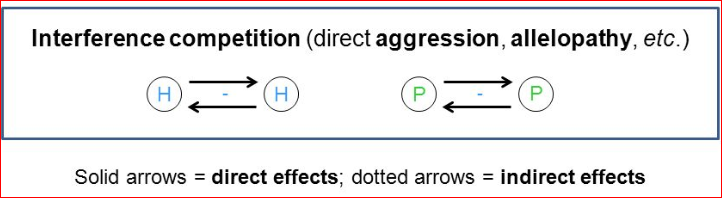 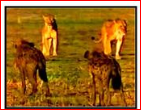 3-Compétition par interférence:
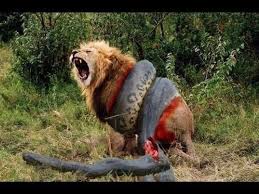 3-C. indirecte :
Elle se caractérise par interaction indirecte soit bloquer l’accès,

ou empoisonnement par des produit toxiques.
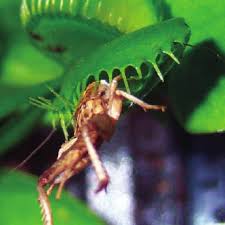 1-Compétition par exploitation
1-C.indirecte :
Exploitation une espèce refuse un autre accès à une ressource simplement en la consommant d’ abord.
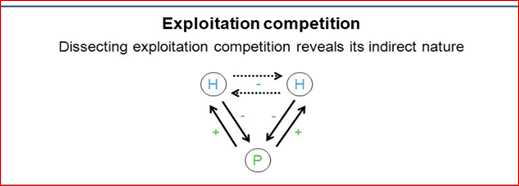 -deux espèces utilisent la ressource plus efficacement que les autres espèces
Compétition sur le territoirec. directe( interférence)
-Quand un animal entre dan le territoire d'autre animal        C.corporelle

le perdant                      la mort
                                   Quitter le territoire
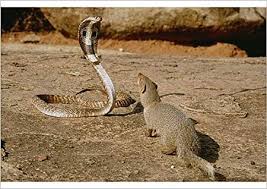 Exemple:compétition sur la nourriture
C.Directe:(interférence)





C.Indirecte               Exploitation

                                      
                      interférence
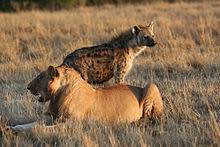 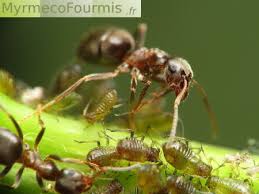 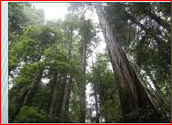 Exemplecompétition partenariale
C.Indirecte: chez les poisson






C. directe :agression
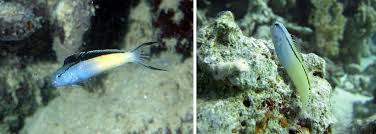 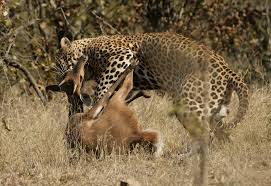 Exemple
Compétition sur la présidence de troupeau
C. direct
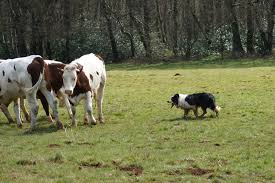 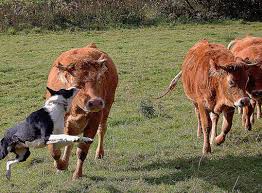 Conséquences de la compétition inter spécifique
Diminution de la croissance corporelle et de la survie ( surtout les juvéniles)
Augmentation de l'âge de premier reproduction et parfois de l’émigration
Affaiblissement de système immunitaire
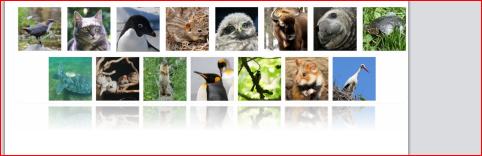 Conclusion:
la compétition affecte directement sur l'envirenement des animaux et l' un de ses effets le plus importants c'est que elle permet de structure les écosystème
A savoir qu’un animal ne choisit pas de vivre seul ou en groupes. Les animaux les plus menaçantes par la compétition sont les animaux faibles
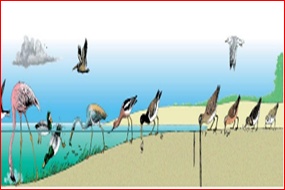 Référence:
http://www.doc_developpement-dure...
https://natureaubepin.blogspot.com
https://www.universalis.r
https://fr.m.wikipedia.org
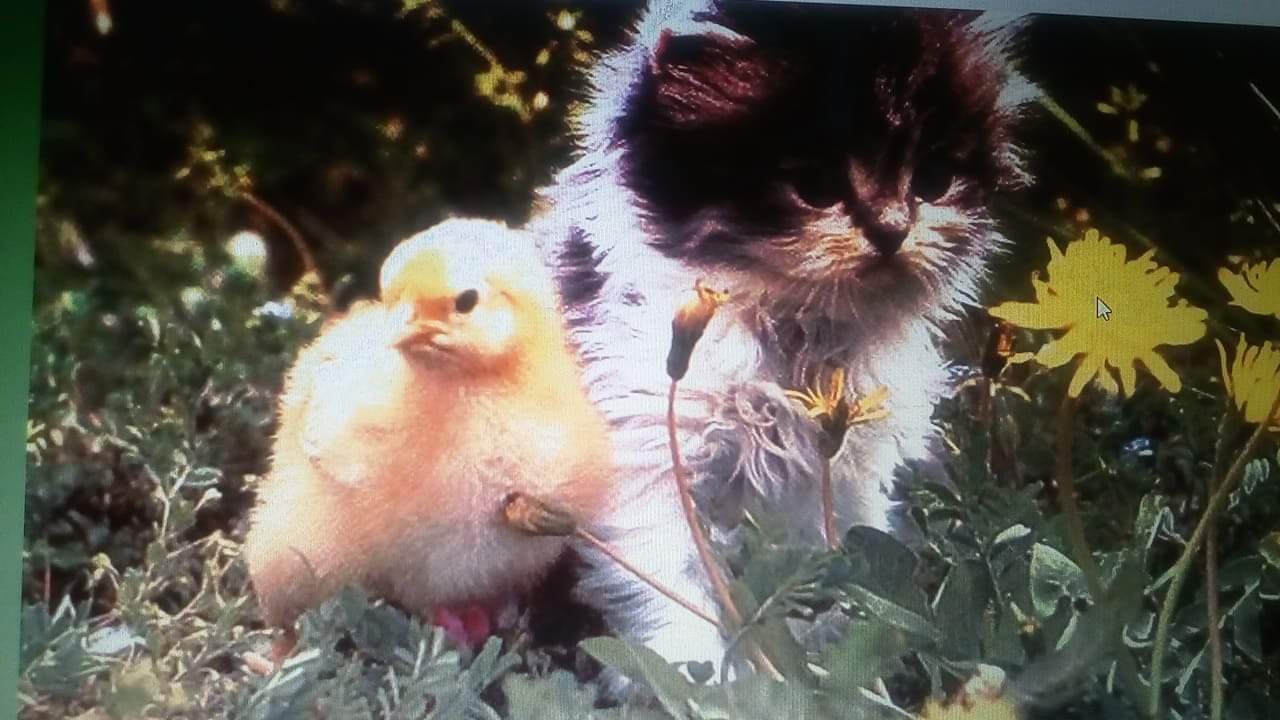 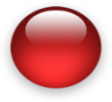 Merci pour votre attention